UNCLASSIFIED//FOUO
Laser  Rangefinder
Bushnell  1600
Angle Range Compensation (ARC)
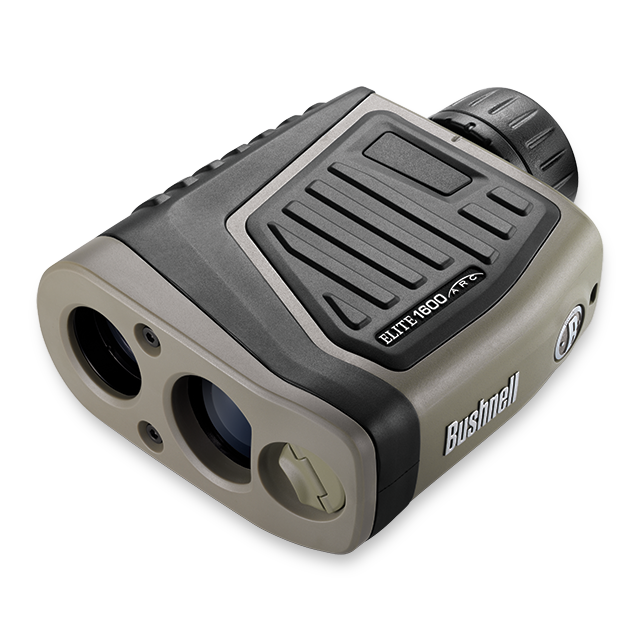 OPERATOR
STUDENT HANDOUT
FOR TRAINING USE ONLY
UNCLASSIFIED//FOUO
Table of Contents
Lesson I:		Technical Data
Lesson II:		Operation
Lesson III: 		Summary
Lesson IV: 		Practical Exercise
Lesson V:		Performance Evaluation
Final Considerations
Safety Requirements: Classroom Environment

 Risk Assessment: Low

 Environmental Considerations: None

 Evaluation: Instruction testable in the form of a performance evaluation.
Laser Rangefinder 1600
Specifications:

Weight 				10 oz
Ranging Accuracy			 +/- 1 yard
Range 				5-1600 yards / 5-1463 meters
Magnification			 7x
Objective Diameter 		26 mm
Optical Coatings 			Fully Multi-Coated
RainGuard HD Coating 		Yes
Display 				VDT
Power Source 			3-volt lithium (CR-123)
Field Of View 			340 ft at 1000 yards / 104 meters at 1000 meters
Long Eye Relief			 19 mm
Exit Pupil 				3.7 mm
Waterproof			 Yes
Built-in Tripod Mount		 Yes

Includes battery, carrying case and strap, Lens Cloth.
Ranging Accuracy
Twist- Up Eyepiece
With Rain Guard

In-View Display

Built-in
Low-Light LED
+/- Diopter
Adjustment
Power
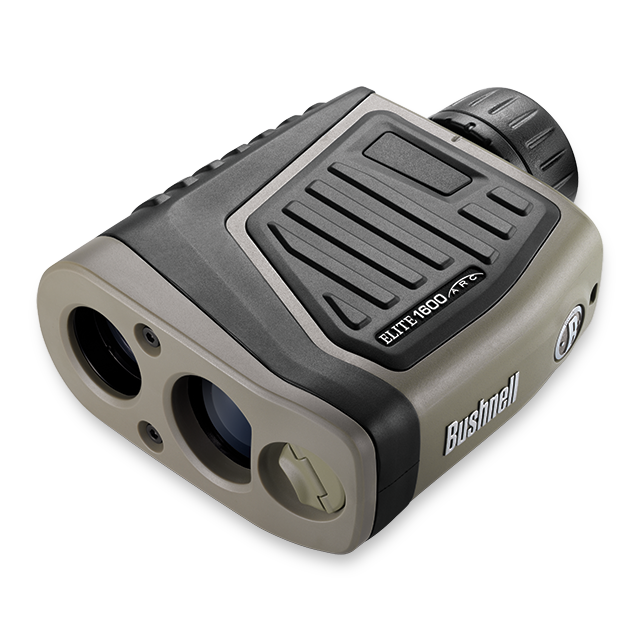 Rubber Armored & 
100% Waterproof
Construction
Mode Button
Objective and
Laser Transmit
Tripod Mount
Lens with
Rainguard Coating
Laser Receiver
Battery Compartment
LRF OPNET
Laser Rangefinder 1600
Elite™ 1600 ARC™ - Laser Rangefinder

The ultimate in innovation, the NEW ELITE 1600 ARC, combines the best of a compact monocular with the new Vivid Display Technology™. Every range is displayed with rich contrast and stunning clarity no matter what the lighting conditions are. At the push of a button, it displays the exact distance to your target from 5 to 1,600 yards. With built-in Angle Range Compensation, BOW Mode delivers Line-of-sight, degree of angle, and true horizontal distance and RIFLE Mode provides line-of-sight, degree of angle, and bullet-drop / holdover data. With
new RainGuard® HD anti-fog coating and a fully waterproof design to ensure reliability and clarity in all conditions, it’s the best of all worlds.
LRF OPNET
Laser Rangefinder 1600
HOW OUR DIGITAL TECHNOLOGY WORKS

The Elite™ 1600 ARC™ emits invisible, eye safe, infrared energy pulses. The Elite 1600 ARC‘s Advanced Digital microprocessor and ASIC chip (Application-Specific Integrated Circuit) results in instantaneous and accurate readings every time. Sophisticated digital technology instantaneously calculates distances by measuring the time it takes for each pulse to travel from the rangefinder, to the target, and back.

RANGING ACCURACY

The ranging accuracy of the Elite 1600 ARC is plus or minus one yard / meter under most circumstances. The maximum range of the instrument depends on the reflectivity of the target. The maximum distance for most objects is 1000 yards / 914 meters while for highly reflective objects the maximum is 1600 yards / 1463 meters. 

Note: You will get both longer and shorter maximum distances depending on the reflective properties of the particular target and the environmental conditions at the time the distance of an object is being measured.
LRF OPNET
Laser Rangefinder 1600
Ranging Accuracy (Cont.)

The color, surface finish, size and shape of the target all affect reflectivity and range. The brighter the color, the longer the range. White is highly reflective, for example, and allows longer ranges than the color black, which is the least reflective color. A shiny finish provides more range than a dull one. A small target is more difficult to range than a larger target. The angle to the target also has an effect. Shooting to a target at a 90 degree angle (where the target surface is perpendicular to the flight path of the emitted energy pulses) provides good range while a steep angle on the other hand, provides limited ranging. In addition, lighting conditions (e.g. the amount of sunlight) will affect the ranging capabilities of the unit. The less light (e.g. overcast skies) the farther the unit’s maximum range will be. Conversely, very sunny days will decrease the unit’s maximum range.
LRF OPNET
Laser Rangefinder 1600
OPERATIONAL SUMMARY

While looking through the Elite 1600 ARC, depress the power button once to activate the Vivid Display. Place the aiming circle (located in the center of the field of view) upon a target at least 5 yards away, depress and hold the power button down until the range reading is displayed near the bottom of the in-view display. Crosshairs surrounding the aiming circle indicate that the laser is being transmitted. Once a range has been acquired, you can release the power button. The crosshairs surrounding the aiming circle will disappear once the power button has been released (i.e. the laser is no longer being transmitted). Note: Once activated, the display will remain active and display the last distance measurement for 3 seconds. You can depress the power button again at any time to distance to a new target. As with any laser device, it is not recommended to directly view the emissions for long periods of time with magnified lenses. The maximum time the laser is transmitted (fired) is 10 seconds. To re-fire, press the button down again.
LRF OPNET
Display
VIVID DISPLAY INDICATORS

Your Elite 1600 ARC Vivid Display™ incorporates the following illuminated indicators:
Angle Range Compensation Modes
Rifle Mode (1)
Bow Mode (2)
Battery Life Indicator (3)
Aiming Circle (4)
Active Laser (5)
Targeting Modes
BullsEye Mode (6)
Brush Mode (7)
Primary Numeric Display displays Line-of-sight Distance (8)
Holdover / Bullet-drop measure for Rifle Mode
MOA (9)
CM (10)
IN (11)
SD = Variable Sight-In Distance (12)
Secondary Numeric Display (13)
(Toggles from Degree of Angle to Holdover / bullet drop for Rifle mode)
(Toggles from Degree of Angle to True Horizontal Distance for Bow Mode)
4&5
6
12
1
7
2
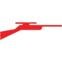 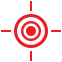 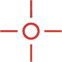 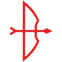 SD
    8888 YM
MOA+888 CM/IN
8
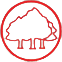 3
13
9
10
11
LRF OPNET
Angle Range Compensation
Angle Range Compensation

The Elite™ 1600 ARC is an advanced premium laser rangefinder monocular featuring a built-in accelerometer-based inclinometer that digitally displays the exact angle from -90 to +90 degrees of elevation and is +/- 1.0 degree accurate.
The Bushnell Elite 1600 ARC solves a problem hunters have been faced with for years. The problem: Bow and rifle hunters have struggled with extreme uphill and downhill angles because of how these angles alter true horizontal distance to your target. The Solution: ARC’s integrated inclinometer provides elevation angle to allow for distance compensation when targeting objects that are either uphill or downhill. This data is then combined with internal algorithmic ballistic formulas.

ARC (Angle Range Compensation ) Modes

Bow Mode (     ): Displays line of sight distance, degree of elevation, and true horizontal distance from 10-99 yards / meters and a maximum inclination of +/- 90°.
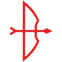 LRF OPNET
Angle Range Compensation
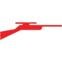 Rifle Mode (         ): Calculates and displays the amount of bullet drop, at the target in inches, centimeters or MOA. The amount of bullet drop is determined by the line of sight distance to the target, degree of elevation, along with the specific ballistic characteristics of the caliber and ammunition load. When you range your target,
the line of sight, degree of elevation, and bullet-drop/holdover in inches, centimeters, or MOA will be displayed from 100 to 800 yards/meters with a maximum inclination of +/- 90°. One of eight ballistic groups (identified as A, B, C, D, E, F, G, and H) for center fire rifles and two ballistic groups (Identified as I and J) for Black Powder /
Muzzleloaders can be selected by the user, with each formula representing a given combination of caliber and loads. The ballistic groups are selected by the user in the SET-UP menu.

Regular Mode (r E6 or r E9): This mode does not provide any degree of elevation or compensated distance, but instead, line of sight distance only.
LRF OPNET
Angle Range Compensation
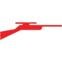 Rifle Mode (         ): Calculates and displays the amount of bullet drop, at the target in inches, centimeters or MOA. The amount of bullet drop is determined by the line of sight distance to the target, degree of elevation, along with the specific ballistic characteristics of the caliber and ammunition load. When you range your target,
the line of sight, degree of elevation, and bullet-drop/holdover in inches, centimeters, or MOA will be displayed from 100 to 800 yards/meters with a maximum inclination of +/- 90°. One of eight ballistic groups (identified as A, B, C, D, E, F, G, and H) for center fire rifles and two ballistic groups (Identified as I and J) for Black Powder /
Muzzleloaders can be selected by the user, with each formula representing a given combination of caliber and loads. The ballistic groups are selected by the user in the SET-UP menu.

Regular Mode (r E6 or r E9): This mode does not provide any degree of elevation or compensated distance, but instead,
line of sight distance only.
LRF OPNET
Battery
BATTERY LIFE INDICATOR
Battery Indicator:

Full charge 
2/3 battery life remaining
1/3 battery Life remaining 
Battery Indicator Blinks - Battery needs to be replaced and unit will not be operable.

INSERTING THE BATTERY
Remove the battery cap by lifting the battery door tab and then rotating counter clockwise. Insert a CR123 3-volt
lithium battery into the compartment negative end first, then replace the battery cap.

NOTE: It is recommended that the battery be replaced at least once every 12 months.
LRF OPNET
Unit of Measure Options
UNIT OF MEASURE OPTIONS

The Elite 1600 ARC can be used to measure distances in yards or meters. The unit of measure indicators are located in the lower right portion of the LCD.

ACTIVE LASER

Crosshairs surrounding the aiming circle indicate that the laser is being transmitted. Once a range has been acquired, you can release the power button. The crosshairs surrounding the circle will disappear once the power button has been released (i.e. the laser is no longer being transmitted).
LRF OPNET
Selective Targeting Modes
The Elite 1600 ARC was especially designed with hunters in mind. The selective targeting modes allow you to adjust the performance parameters of the unit to suit your specific situation and environment. To move from one mode to another, press the POWER button once to turn on the unit. While looking through the eyepiece, press the MODE button and quickly release. The different targeting modes available and mode indicators are listed below:

Standard with Automatic SCAN (LCD Indicator – none) This setting allows most targets to be distanced up to 1600 yards. Used for moderately reflective targets that are typical of most distancing situations. The minimum distance in the standard mode is 10 yards. To use the Automatic SCAN feature, simply hold down on the POWER button for approximately 3 seconds and move the rangefinder from object to object while leaving the POWER button depressed. Automatic SCAN will allow the range to be continuously updated as multiple objects are targeted.
LRF OPNET
Selective Targeting Modes
Bullseye (LCD Indicator) This advanced mode allows easy acquisition of small targets and game without inadvertently getting distances to background targets that have stronger signal strength. When more than one object
has been acquired, distance of the closer object will be displayed and a crosshair will surround the Bullseye indicator informing the user that distance to the closer object is being displayed in the LCD. 

Once in this mode, press the POWER button to turn the unit on. Next, align the aiming circle onto the object (i.e. deer) that you want distance to. Next, press and hold the POWER button and move the laser slowly over the deer until crosshairs surround the Bullseye indicator. If the laser beam recognized more than one object (i.e. deer and background trees), distance of the closer object (i.e. deer) will be displayed and crosshairs will surround the Bullseye indicator informing the user that distance to the closer object is being displayed in the LCD There may be times when only the laser beam only sees one object in its path. In this case, the distance will be displayed, but because more than one object was not acquired, crosshairs will not surround the
Bullseye indicator.
LRF OPNET
Selective Targeting Modes
Brush (LCD Indicator) This advanced mode allows objects such as brush and tree branches to be ignored so that distance only to background objects are displayed. When more than one object has been acquired, distance of the further object will be displayed and a circle will surround the Brush indicator informing the user that distance of the farthest object is being displayed in the LCD.

Once in this mode, press the POWER button to turn the unit on. Next, align the aiming circle onto the object that you want distance to. Next, press and hold the POWER button and move the laser slowly over the object until a circle surrounds the Brush indicator. If the laser beam recognized more than one object (i.e. close-up tree branch and a deer in the background), distance of the further object (i.e. deer) will be displayed and a circle will surround the brush indicator informing the user that distance to the farther object is being displayed (Figure 2). There may be times when only the laser beam only sees one object in its path. In this case, the distance will be displayed, but because more than one object was not acquired, the circle will not surround the Brush indicator.
LRF OPNET
Menu Set Up
DISPLAY BRIGHTNESS

Vivid Display Technology™ dramatically improves contrast, clarity and light transmission while increasing brightness of the digital readout, making distance readings legible in low light environments.

There are four intensity settings to choose from and this is the first setting within the SETUP menu. Press the MODE button for 3 seconds to get into the SETUP menu. The existing brightness setting will be flashing (i.e. brt 1, brt 2, brt 3, or brt 4),  pressing the MODE button will toggle between the four brightness settings. “brt 1” is the lowest intensity while “brt 4 ” is the brightest.

Simply press the MODE button until the desired brightness setting is displayed and select by pressing and releasing the POWER button.
LRF OPNET
Menu Set Up
There are two ARC (Angle Range Compensation) modes and one REGULAR mode. The two ARC modes are BOW mode and RIFLE mode.

To select between these modes, first turn the unit “ON” by pressing and releasing the POWER button. Next, press and hold the MODE button for three seconds to get into the SETUP menu. The brightness is displayed first and can be changed by pressing the MODE button or accepted by pressing the POWER button. Then press the power button until you see the existing compensation mode indicated by either the “Bow” symbol (    ), the “Rifle” symbol (         ) lit with one of the ballistic groups (A thru J) displayed and flashing, or no indicators lit and the message
(r E6 or r E9) flashing.
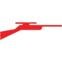 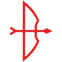 LRF OPNET
Menu Set Up
The modes can be cycled through in a circular fashion by pressing and releasing the mode button. The order of modes is a follows: BOW, RIFLE A, RIFLE B, RIFLE C, RIFLE D, RIFLE E, RIFLE F, RIFLE G, RIFLE H,RIFLE I, RIFLE J, REG, etc. When the bow selection is displayed, the “BOW” icon will flash and when a “RIFLE: selection is displayed, the “RIFLE” icon and ballistic group will be flashing. When the (rE6 ) is displayed, the message (rE6) will flash within the display. 

Once the desired distance compensation mode is displayed, select it by pressing and releasing the POWER button. Following this selection, the current unit of measure, “Y” for yards or “M” for meters will flash in the display and the SETUP icon is still lit. Pressing the MODE button will toggle the unit of measure. When the desired unit of measure is displayed, press the POWER button to accept the unit of measure.

If the user chooses RIFLE mode, and after having determined unit of measure, the user has the following options:
LRF OPNET
Menu Set Up
Variable Sight-In (VSI) - Allows the rifle hunter to choose from four sight-in distances (100, 150, 200, or 300 yards or meters) and provides holdover / bullet-drop data in inches, centimeters or MOA. The “SD” (Sight-In Distance) indicator will turn on and the current Sight-In Distance number will blink within the display (I.e. 100, 150, 200, or 300). The Sight-In Distance options can be cycled through in a circular fashion by pressing and releasing the mode button. Once the desired Sight-In Distance is displayed, select it by pressing and releasing the power button.

2. And finally, if RIFLE mode was chosen, and as long as unit of measure and a sight-in distance was selected, you have the option of determining how you would like hold-over / bullet-drop displayed. If measurement units are in yards, you will be able to choose between inches, or MOA. The “CM” for centimeters or “IN” for inches will flash in the display and the SETUP icon is still lit. Once the desired ballistic measure is displayed, select it by pressing and releasing the power button. If units of measure selected previously was Meters, then your hold-over / bullet-drop will
automatically be displayed in centimeters.
LRF OPNET
setup
Menu Set Up
Upon returning to the normal operating menu, the current compensation mode and unit of measure will be identified in the display as indicated below.
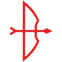 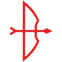 setup
SETUP  menu
Normal Operating Menu
LRF OPNET
Menu Set Up
When the unit automatically powers down, operation will always return to the normal operation (i.e. away from SETUP) with the last used ARC mode active (i.e. BOW, RIFLE, or REGULAR) along with the last used TARGETING modes active (Standard SCAN, BULLSEYE, or BRUSH). If the unit turns off while in the SETUP
menu, the unit will always return to the last mode(s) still active.

Once the range is displayed, continue to hold the POWER button down for approximately 2 seconds while holding the aiming circle on the object and keeping the unit as steady as possible so as to allow the inclinometer enough time to measure angle. Then release the POWER button. Once you have released the power button, the line of sight will be displayed along with unit of measure. Beneath the line of sight distance and unit of measure, the degree of angle will be displayed for approximately 1.5 seconds, and will then automatically switch to the compensated range. The line of sight distance, unit of measure and automatic toggle from degree of angle to compensated distance will continue for 5 seconds at which time the display will automatically shut off.
LRF OPNET
Bow Mode
BOW MODE EXAMPLE
Line of sight is 32 yards, angle is -44 degrees, and the Angle Range Compensated distance is 23 yards. Instead of shooting as 32 yards, shoot as 23 yards. If you were to shoot as if 32 yards, you would shoot over the top of the deer because of the severe angle.
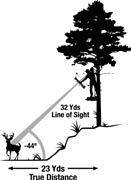 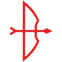 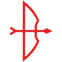 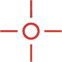 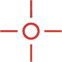 32Y
-44
32Y
-44
Line of sight – 32Y
Degree of Angle = 44°
Line of sight – 32Y
Compensated Distance= 23Y
LRF OPNET
Bow Mode
If in BOW mode, the line of sight distance will display in the primary numeric display and the inclination and horizontal distance will display in the secondary numeric displays. Bushnell determined through extensive testing and interviews with high-profile bow hunting experts that multiple bow ballistic groups were not necessary. Bow-hunters want to know true horizontal distance because that is how they practice shooting, and once they confidently know that, they can make any necessary adjustments. Giving the bow-hunter anything else other than horizontal distance
creates additional confusion and uncertainty.

Many people mistakenly believe that uphill shots perform differently from downhill shots because of gravity. However, it is not due to gravity, but more of an aberration of the sighting system used on bows. The sighting pin on a bow resides several inches above the mechanical axis of the arrow. For example, when one is aiming 23 degrees up an incline, the arrow is at a different angle.
LRF OPNET
Rifle Mode
RIFLE MODE EXAMPLE

Line of sight is 376 yards, angle is -33 degrees, and the bullet-drop/holdover is 28 inches. ARC not only takes into account ballistic data based off your caliber and load from distances of 100-800 yards, but also compensates for any uphill and downhill angles which also affect bullet-drop.
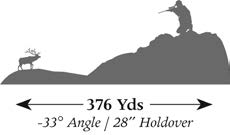 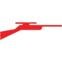 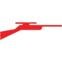 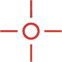 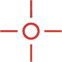 376 Y
  28in
376 Y
-33°
Line of Sight = 376 Yards
Holdover/Bulletdrop =
28 Inches
Line of Sight = 376 Yards
Degree of Angle = -33°
LRF OPNET
Rifle Mode
If in RIFLE mode, the ballistic group will be displayed in the bullet drop numeric field anytime that the primary numeric display is showing dashes (i.e. no target acquired). When a target is acquired in RIFLE mode, the line of sight distance will display in the secondary numeric displays. The “IN” icon (i.e. inches) will light next to the bullet drop
numeric display, if the unit of measure is set to Yards (Y). If the unit of measure is set to Meters (M), the bullet drop will be calculated and displayed in centimeters and the “IN” icon will be turned off. If the bullet drop / hold over reads “lo ,” this means the compensated distance is beyond what can be displayed, and or beyond ballistic calculations and user will need to hold low.

Regular Mode

This mode does not provide any degree of elevation or compensated distance, but instead, line of sight distance only. The will still appear below the line of sight numeric display, but there will not be any information displayed in this secondary numeric display.
LRF OPNET
LRF 1600
Rain Guard HD
The outer surfaces of the objective and eyepiece lenses are coated with RainGuard® HD. Rain Guard HD is Bushnell’s permanent, patented, hydrophobic (water repellant) lens coating that prevents fogging by causing condensation from rain, sleet, snow or even your own breath to bead up into much smaller droplets than on standard coatings. Smaller uniform droplets scatter less light which results in a clearer, brighter view.

CLEANING

Gently blow away any dust or debris on the lenses (or use a soft lens brush). To remove dirt or fingerprints, clean with a soft cotton cloth, rubbing in a circular motion. Use of a coarse cloth or unnecessary rubbing may scratch the lens surface and
eventually cause permanent damage. For a more thorough cleaning, photographic lens tissue and photographic-type lens cleaning fluid or isopropyl alcohol may be used. Always apply the fluid to the cleaning cloth — never directly on the lens.

TRIPOD MOUNT

Molded into the bottom of your Elite 1600 ARC is a threaded tripod mount that will allow you to attach a tripod for a more stable operation during long periods of use.
LRF OPNET
Maintenance
Gently blow away dust or debris on the lenses (use a soft lens brush).  To remove dirt or fingerprints, clean with a soft cotton cloth, rubbing in a circular motion. 

DO NOT USE a coarse cloth as unnecessary rubbing may scratch the lens surface and eventually cause permanent damage.

Thorough cleaning, photographic lens tissue and photographic- type lens cleaning fluid or isopropyl alcohol may be used.  

  ALWAYS APPLY THE FLUID TO THE CLEANING  CLOTH.

  NEVER LOOK DIRECTLY INTO THE LENS
LRF OPNET
Maintenance
Troubleshooting Table

 If unit does not turn on – LCD does not illuminate
      -  Depress Power Button
      -  Check and if necessary, replace battery

  If unit does not respond to key presses
      -  Replace the battery with a good quality 9 volt alkaline battery.

If unit powers down (display goes blank when attempting to power the laser)
      -  The battery is either weak or low quality.  Replace the battery with a good quality 9 volt alkaline battery.  Heavy duty alkaline batteries are NOT recommended.

There is no reset button to clear reading before engaging another target.
      -  The last range reading does not need to be cleared before ranging another target.  Simply aim at the new target using the LCD’s reticle, depress the power button and hold until range is displayed.
LRF OPNET
Maintenance
Troubleshooting Table (Cont.)
If target range cannot be obtained:

      -  Make sure LCD is illuminated
      -  Make sure that the power button is being depressed.
      -  Make sure that nothing, such as your hand or finger, is blocking the objective lenses (lenses closest to the target) that emit and receive the laser pulses.
      -  Make sure unit is held steady while depressing the power button
LRF OPNET
LRF OPNET
QUESTIONS?
LRF OPNET
Contact Information
Assistant Instructor
Supervisor
Primary Instructor
Team Leader
Nick Breault

Materiel Fielding & Training
AMSTA-LCF-MSA
Office: (586) 467-6217
ronald.g.jordan.civ@mail.mil
Alex Mariblanca

Materiel Fielding & Training
AMSTA-LCF-MSA
Office: (586)467-6427
Alex.s.mariblanca.civ@mail.mil
William Jackson

Materiel Fielding & Training
AMSTA-LCF-MSA
Office: (586)467-6326
William.j.jackson4.civ@mail.mil
Jeff Kilburn

Materiel Fielding & Training
AMSTA-LCF-MSA
Office: (586)467-6452
jeffrey.s.kilburn.civ@mail.mil
LRF OPNET
Contact Information
Equipment Specialist
Matt Williams

Weapon System Manager
M320 / M203 / XM25
AMSTA-LCS-WIC
Office: (586) 282-1331
DSN: 330-1331
BB:
(email) Matthew.w.williams21.civ@mail.mil
LRF OPNET
LRF OPNET
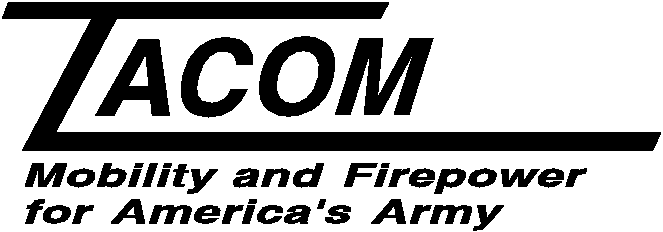 LRF OPNET